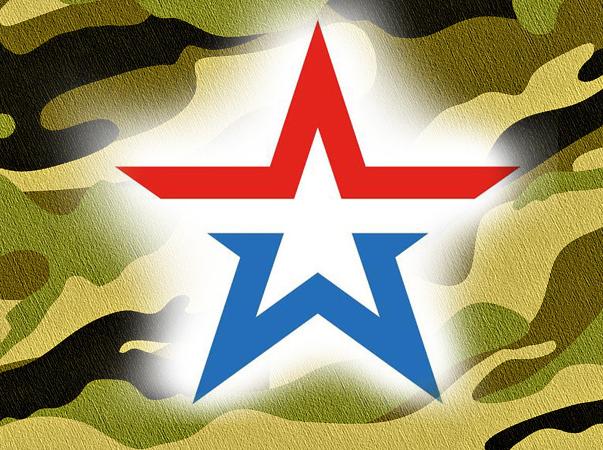 Армия России
Подготовила воспитатель МКДОУ 
ДС №41 «Сказка» с. Константинговское
Лагутина Александра Анатольевна
23 февраля наш народ отмечает праздник День защитника Отечества.
А кто такие защитники Отечества?
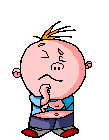 Защитники Отечества – это воины, которые защищают свой народ, свою Родину, Отечество от врагов.
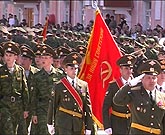 Это армия.
У каждого народа,
 в каждой стране 
есть своя армия.
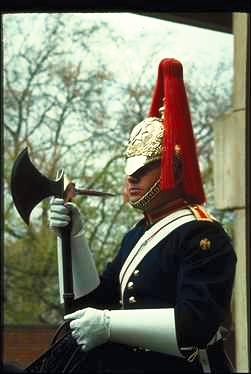 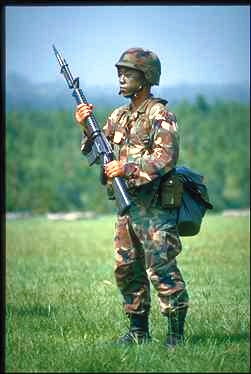 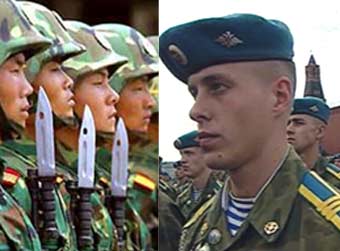 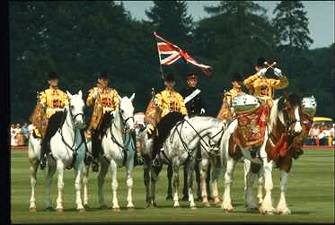 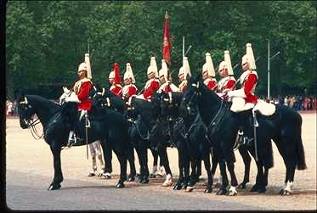 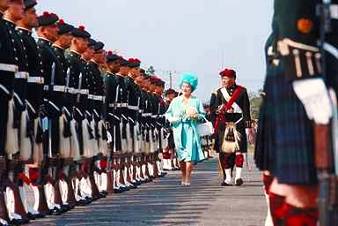 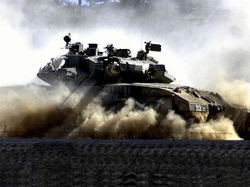 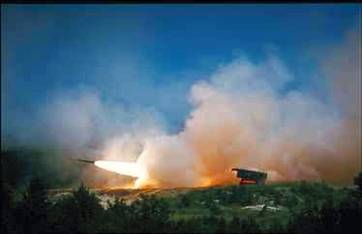 В России тоже есть армия. И она не раз защищала свой народ от захватчиков.
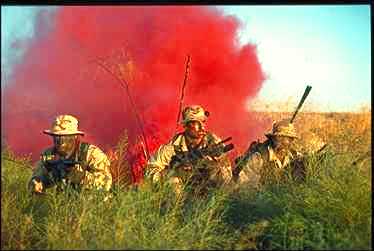 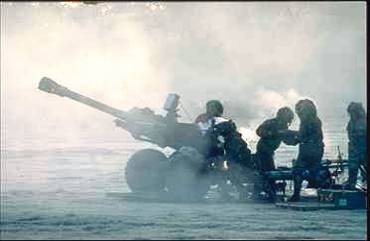 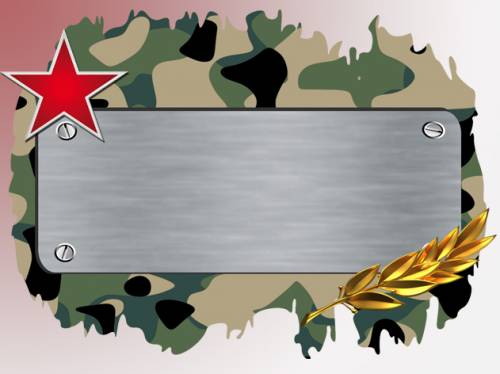 Армия родная,
Покой наш охраняя,Защищает, словно щит,Ведь от смелых враг бежит.
Армии нужны танкисты,
Лётчики, артиллеристы,Сильные, умелые,Ловкие и смелые.
А знаете ли вы виды и рода войск?
Рода войск:
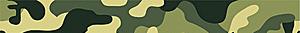 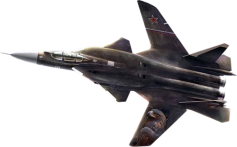 Сухопутные войска
Военно-воздушные силы
Военно-морской флот
Воздушно-десантные войска
Космические войска
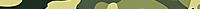 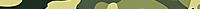 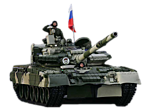 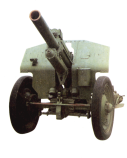 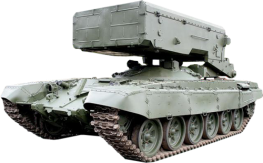 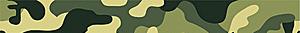 Сухопутные войска:
танковые войска                   - ракетные войска





- артиллерия          -мотострелковые войска
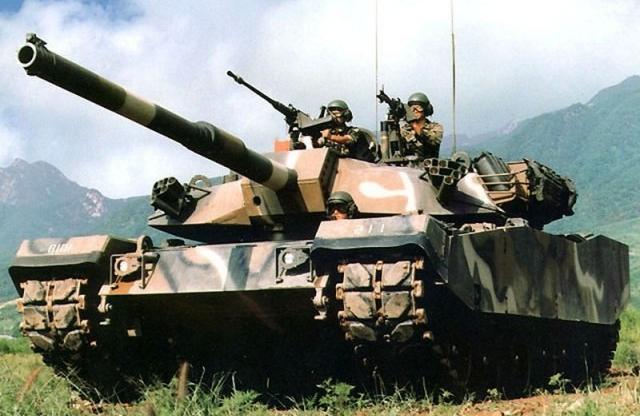 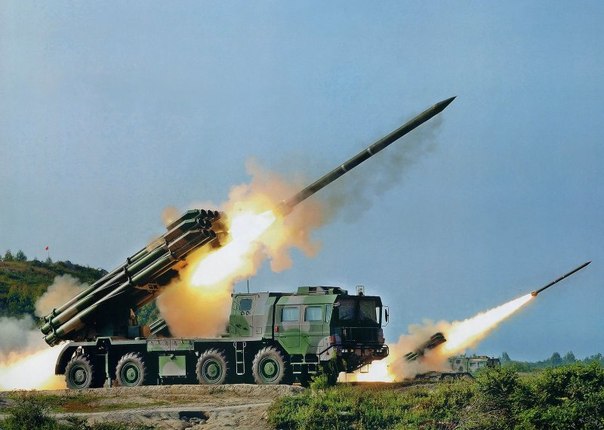 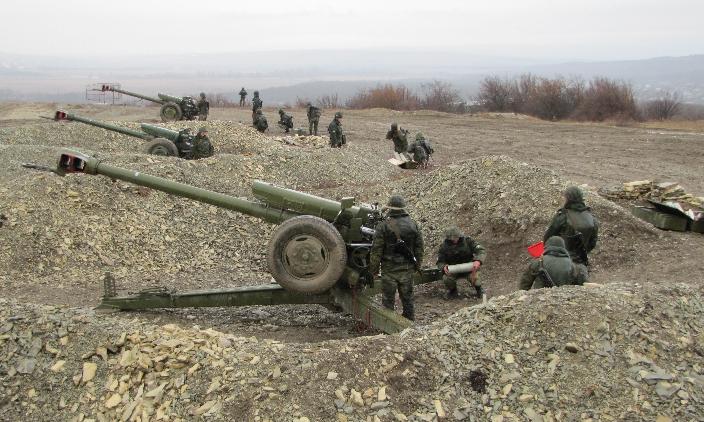 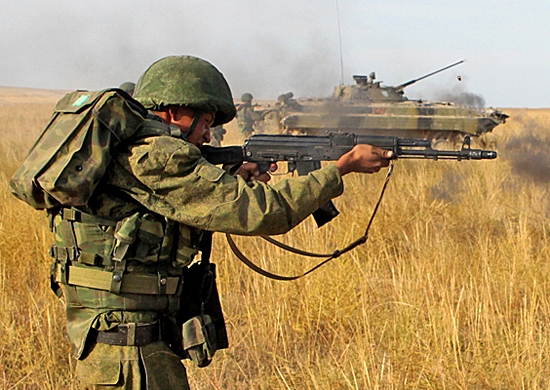 Военно-морской флот:
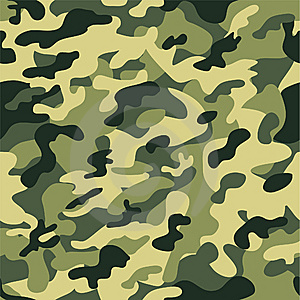 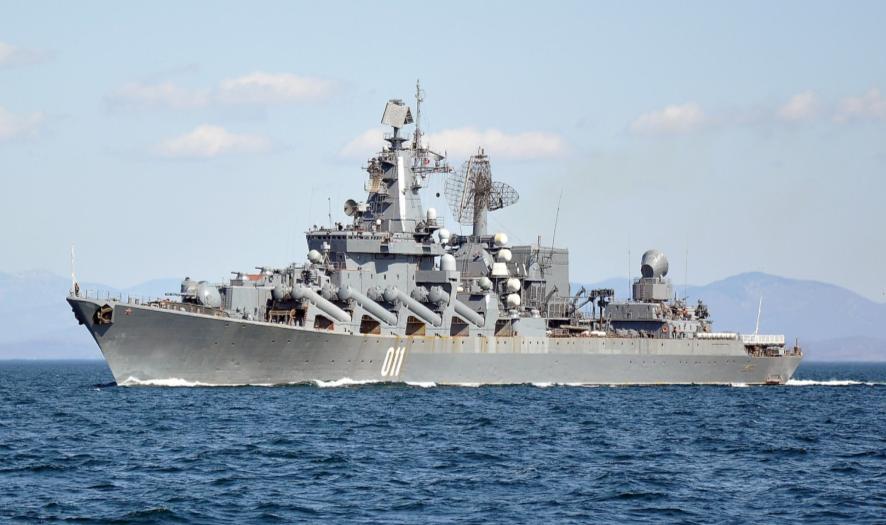 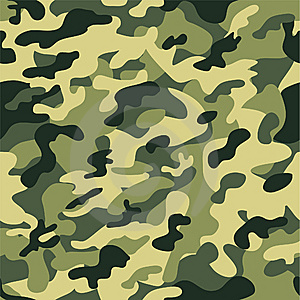 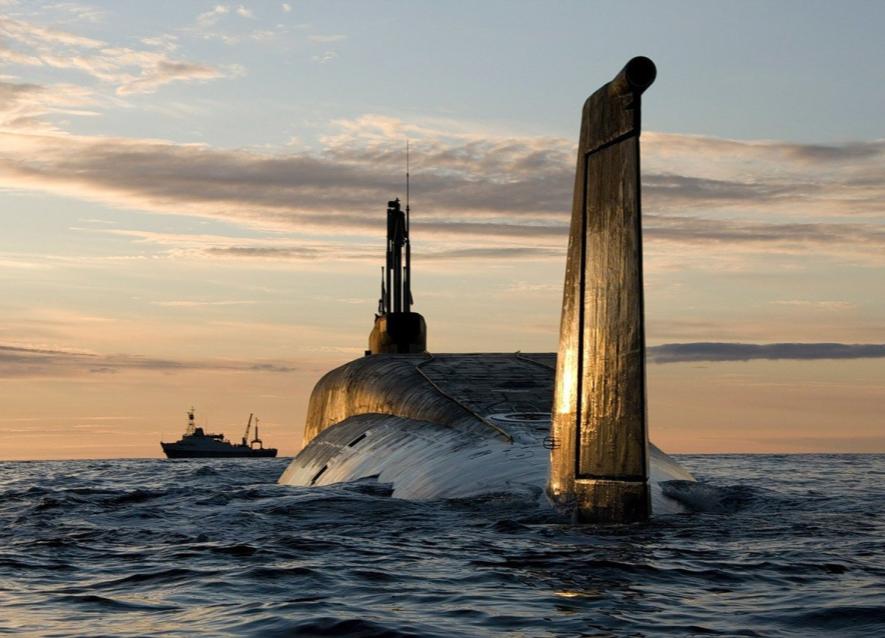 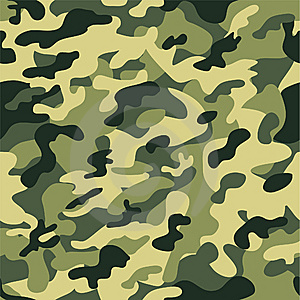 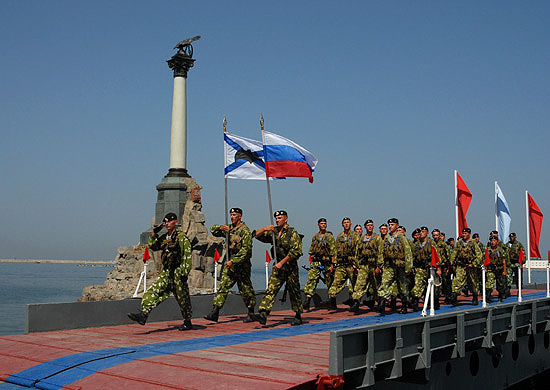 Военно-воздушные силы :
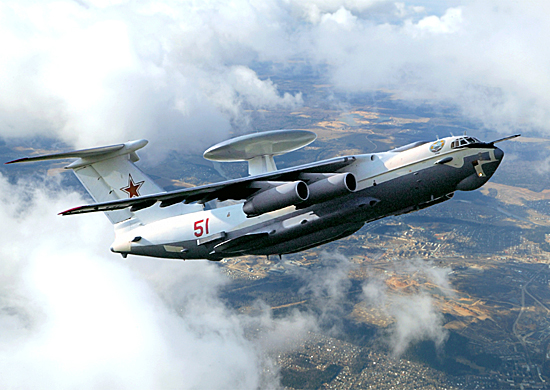 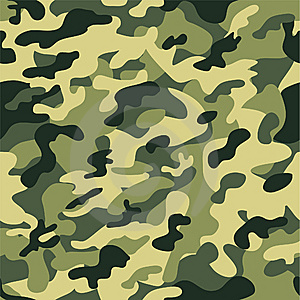 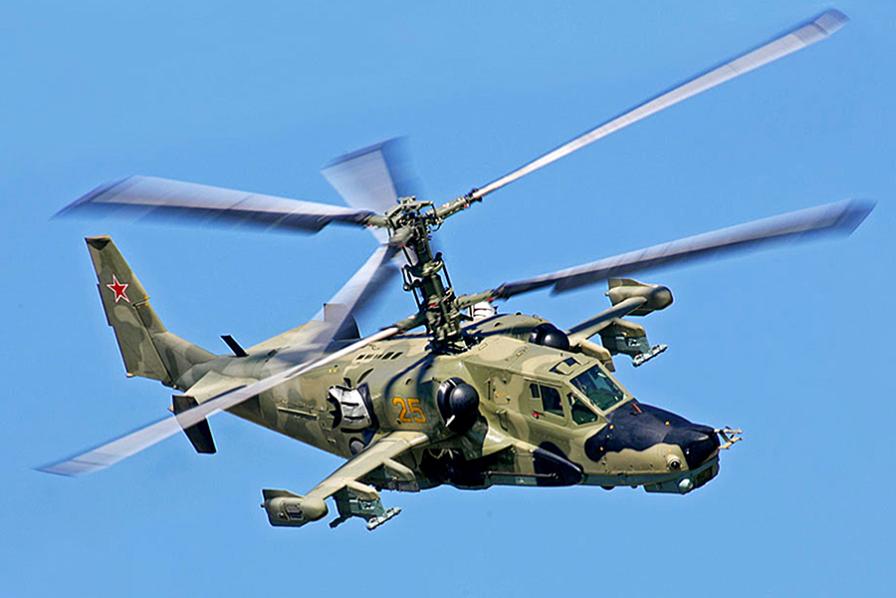 Воздушно-десантные войска
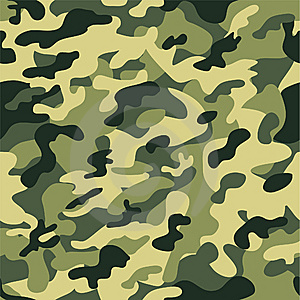 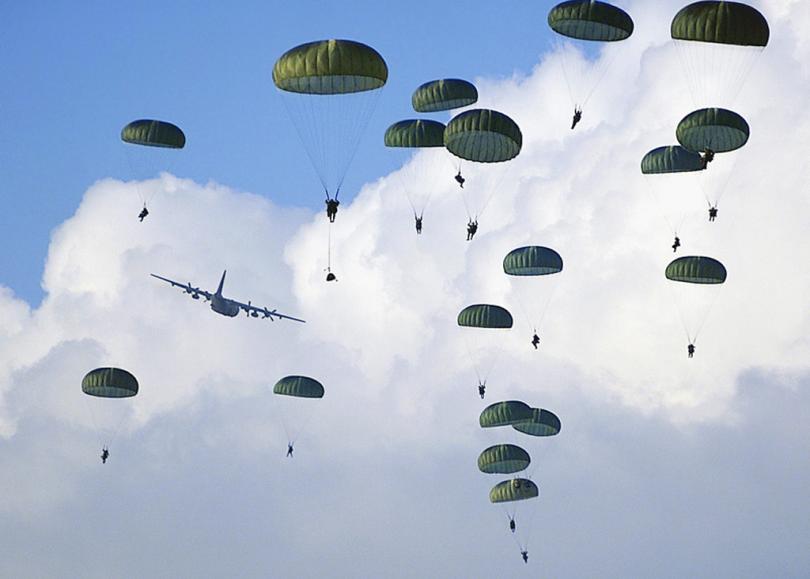 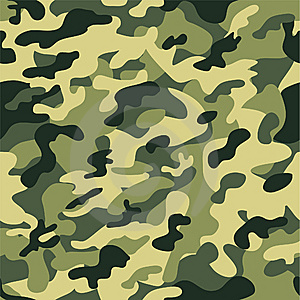 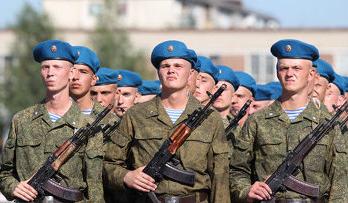 Космические войска
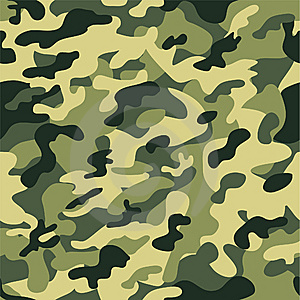 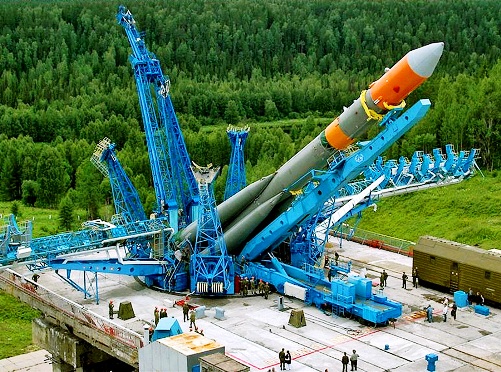 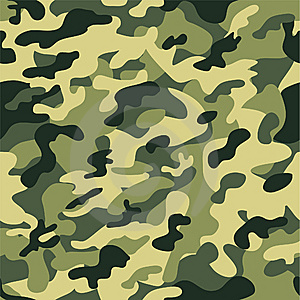 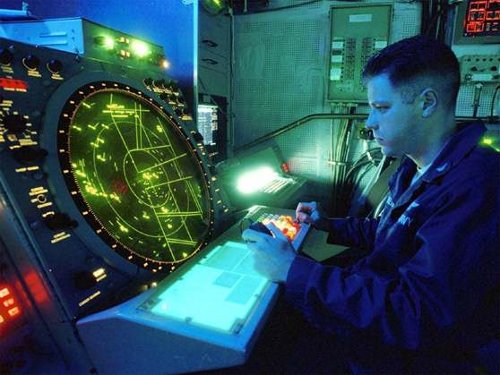 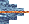 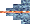 Солдаты тренируются.
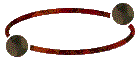 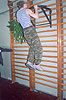 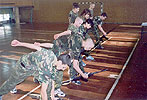 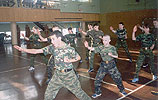 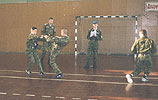 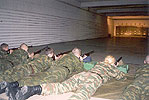 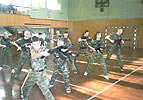 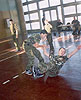 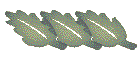 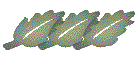 Учат и тренируют солдат офицеры, закончившие специальные военные училища.
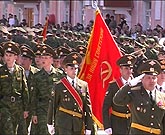 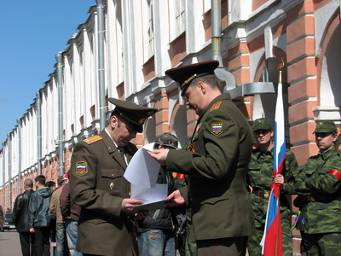 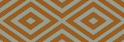 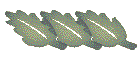 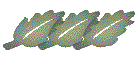 Всех военных, разных родов войск, мы можем увидеть в Москве на Красной площади во время военных парадов.
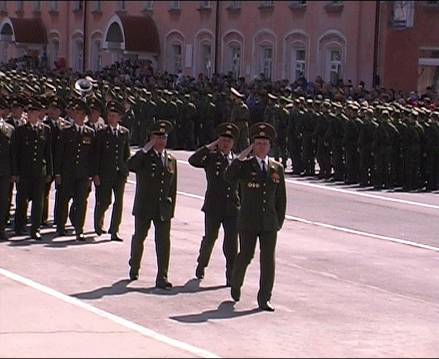 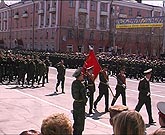